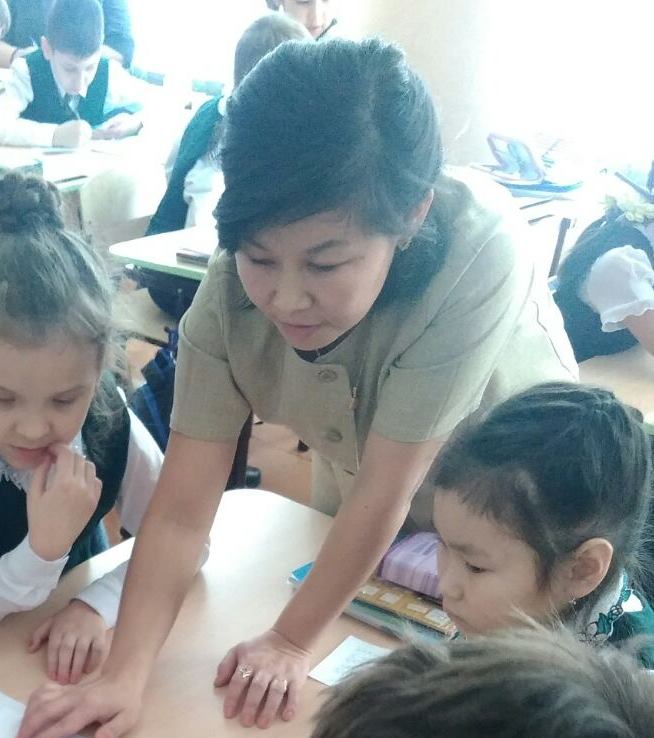 Доржиева Светлана Валерьевна
Учитель начальных
классов
МАОУ «СОШ №18» г. Улан-Удэ
Тема мастер-класса:
«Использование приёмов критического мышления на уроках в начальной школе»
1. ВЫЗОВ (литературное чтение)
     - актуализировать и проанализировать имеющиеся знания и представления по изучаемой теме; 
     - пробудить интерес, активизировать обучаемого;
     - структурировать последующий процесс изучения материала

 	2. ОСМЫСЛЕНИЕ (русский язык)
	- получение новой информации;
	- ее осмысление
   	3. РЕФЛЕКСИЯ (творческая работа)
     - выражение новых идей и информации собственными словами;
     - целостное осмысление и обобщение полученной информации на основе обмена мнениями между обучаемыми друг с другом и преподавателем;
ЭТАПЫ УРОКА
1 этап. Вызов
Приём «Пентагон»

Условия приёма.
Тема вопроса. Пять подсказок. Критерии оценивания:(ответ с первой подсказки-5 баллов, со второй-4 балла, с третьей-3 балла, с четвёртой- 2 балла, с пятьй-1балл, неверный ответ-0 баллов)
Тема: Мероприятие

	 1. Идея об этом мероприятии «носилась в воздухе» с начала перестройки (5 баллов)
     2. 15 мая 1992 года впервые прозвучала песня Артура Зарубы на стихи Роберта Рождественского, которая стала гимном этого мероприятия ( 4 балла)
     3. По преданию, символ этого мероприятия, живший в долине Нила, спас своих птенцов от смерти, напоив их своей кровью. Символ самопожертвования ( 3 балла)
    4. В 1993 году суперфинал прошёл в концертной студии «Останкино». Приз вручал глава государства-М.С.Горбачёв ( 2 балла)
    5. Объединяет тысячи учителей  со всей России, желающих посостязаться в своём мастерстве ( 1 балл)
 	
	                             Учитель Года
Тема: Персонаж сказки        
                А.С.Пушкина


                    Старуха
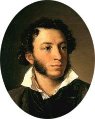 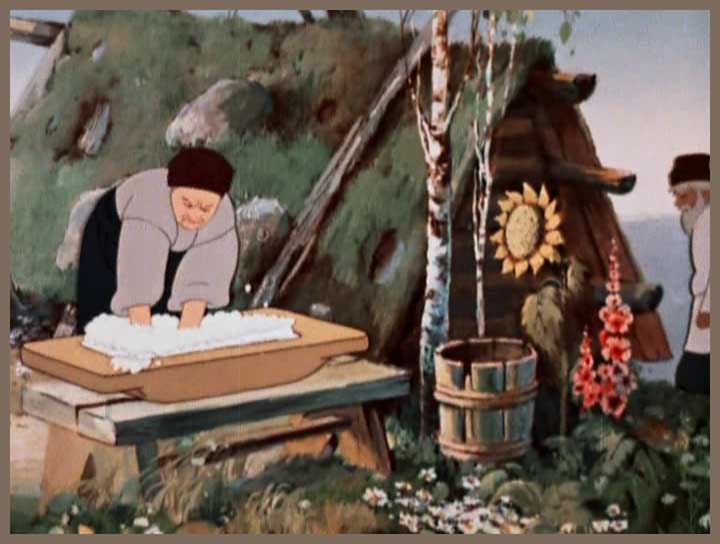 2 этап. Осмысление
      «Правильные песни»

      1.Выбрать орфограмму
      2.Обозначить правильное               
         написание
      3.Если есть слова-исключения-  
         указать
      4.Подобрать мелодию для      
         лучшего запоминания
4. Рефлексия

« ПИСЬМО САМОМУ СЕБЕ»




Привет, ___________________________________!


Я желаю себе ____________________________________________


Пусть ___________________________________________________
С н/п_____________________________________________________

ИЛИ

С ув. ____________________________________
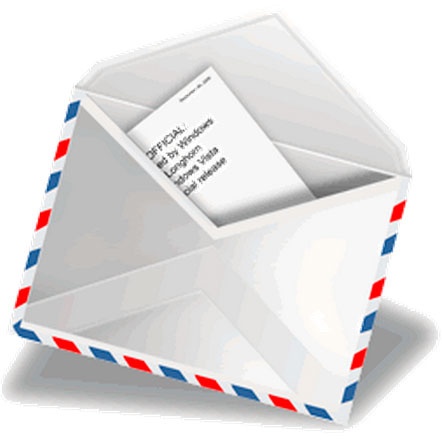